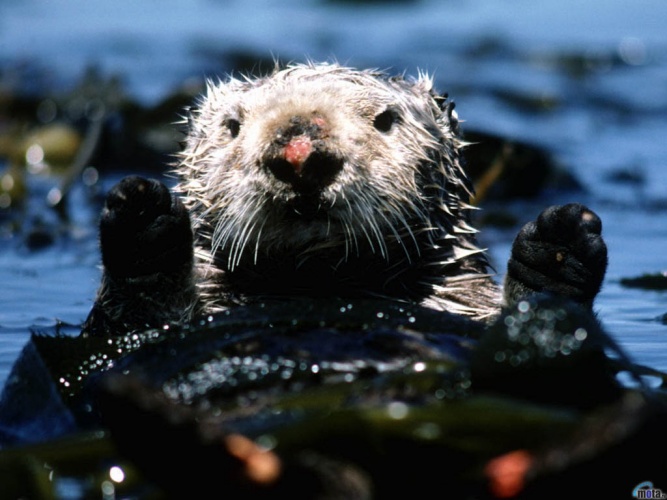 Животные из Красной книги
Работа
Власова Владислава
 2Б1 класса
зубр
ЗУБР очень крупные и могучие быки, для которых характерны короткие, толстые, но острые рога, высокая, горбом, холка, покатая спина, густая грива и борода из длинных волос. В телосложении мощная передняя часть и сравнительно слабый круп. Масса быков иногда доходит до 850—1000 кг, высота в холке до 2 м. 
Только человек виноват в исчезновении зубра в дикой природе. Целенаправленное разведение в зоологических садах, создание питомников и выпуск молодых животных в природу позволили значительно увеличить численность зубров.
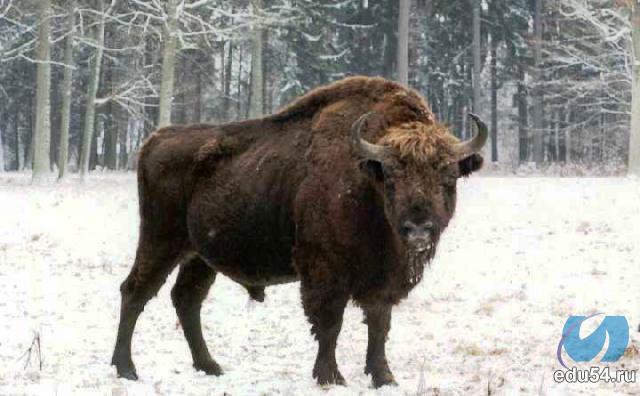 Красный волк
Красные или горные волки— хищные млекопитающие, представители семейства псовых. Этот вид очень редкий, находится под угрозой исчезновения.

Внешний вид красных волков это сочетание шакала, лисицы и волка. Этот вид волков представлен довольно большими по размерам особями, в длину они достигают 75-110 см (не считая длины хвоста 45-50 см), а их масса составляет 17-21 кг. Красного волка от обычного отличает в первую очередь окраска, также у красных волков более пушистая шерсть и длинный хвост.
	По данным Красной книги, по всему миру насчитывается около 2500 взрослых особей. Сегодня ведутся мероприятия по спасению этого вида.
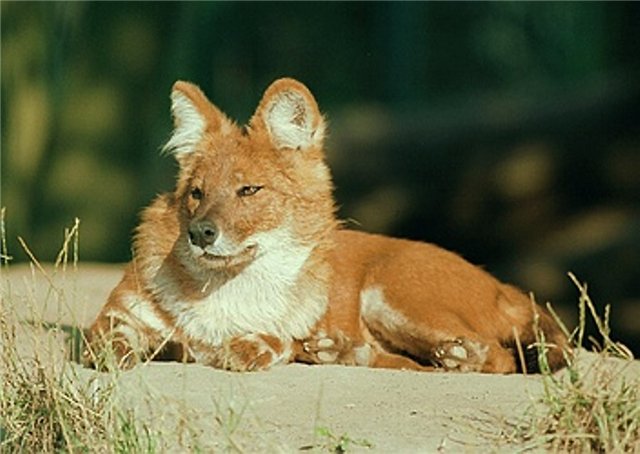 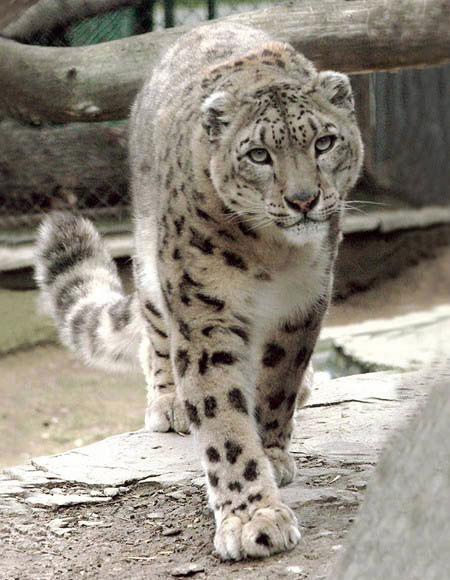 снежный барс
Снежный барс, или ирбис– единственный вид крупных кошек, приспособившийся обитать в суровых условиях высокогорий. Один из редких видов кошачьих, он сохранился только благодаря обитанию в труднодоступных горных районах Центральной Азии.
Снежный барс внесен в Красную книгу Международного союза охраны природы и имеет статус редкого или исчезающего вида во всех 12 странах своего современного ареала.
Лесной кот
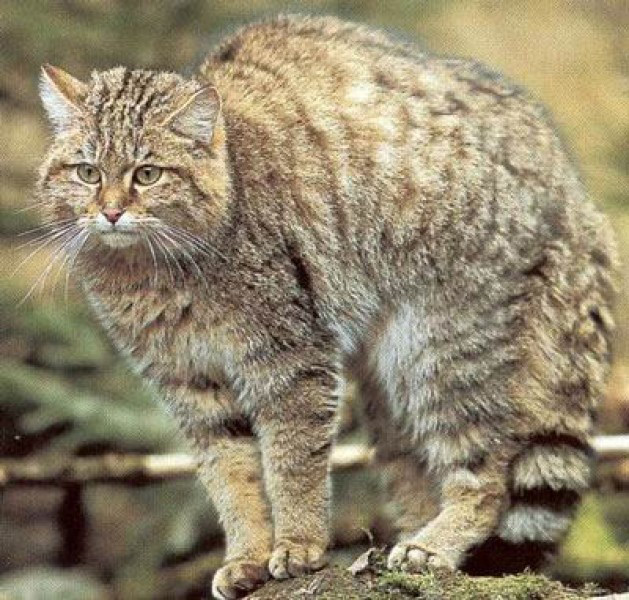 Лесной кот или лесной дикий кот распространен в странах Западной Европы и Малой Азии, на территории Молдавии, юге Украины. Внешне дикий кот похож на домашнюю серую кошку, только он несколько крупнее. Длина тела самцов до 90 см, самок – до70 см. Вес самцов достигает 7 кг, самок- 5,8 кг. Туловище вытянутое, на невысоких ногах. 

Лесной дикий кот предпочитает глухие места.Редкий вид, имеющий малую численность и распространенный на ограниченной территории.